Memes expressions and phrasal verbs
Componentes: João Batista
	            José Douglas
	            Túlio Ronivon
                           Joabson pereira
Idioms Memes Animals:
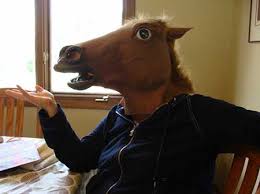 when other horses when they saw you he's a bit of a dark horse for move up your life.
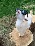 if you did it then me too can gets my goat.
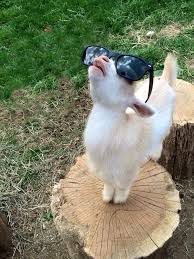 and make better than you..
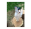 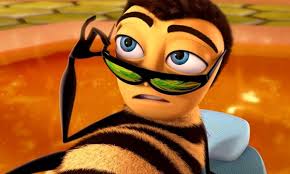 then you watch others a bee in his bonnet complain after your favorite matter.
Idioms Memes Clothes:
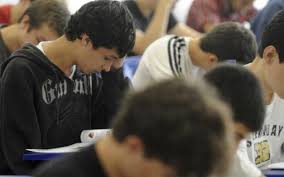 then you study through the lists of physics, has all dressed up and nowhere to go nothing falls in the test.
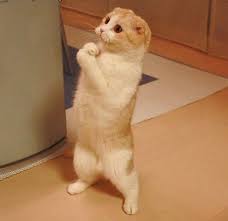 when you ask a hat in hand for the questions of mathematics list.
Then I say I'll eat my hat and he won't go to the party and he will.
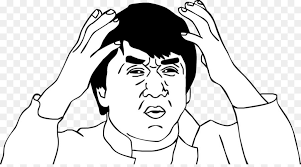 Idioms Memes Colours:
once in a blue moon you will finish the school without hating anymore people.
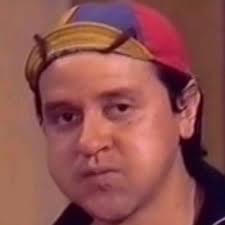 I think buying this is a white elephant and I'm going to be sick.
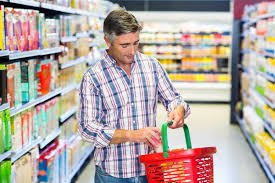 use your gray matter when you work your bum.
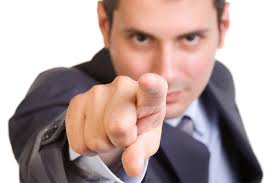 Idioms Memes Health,Emotions:
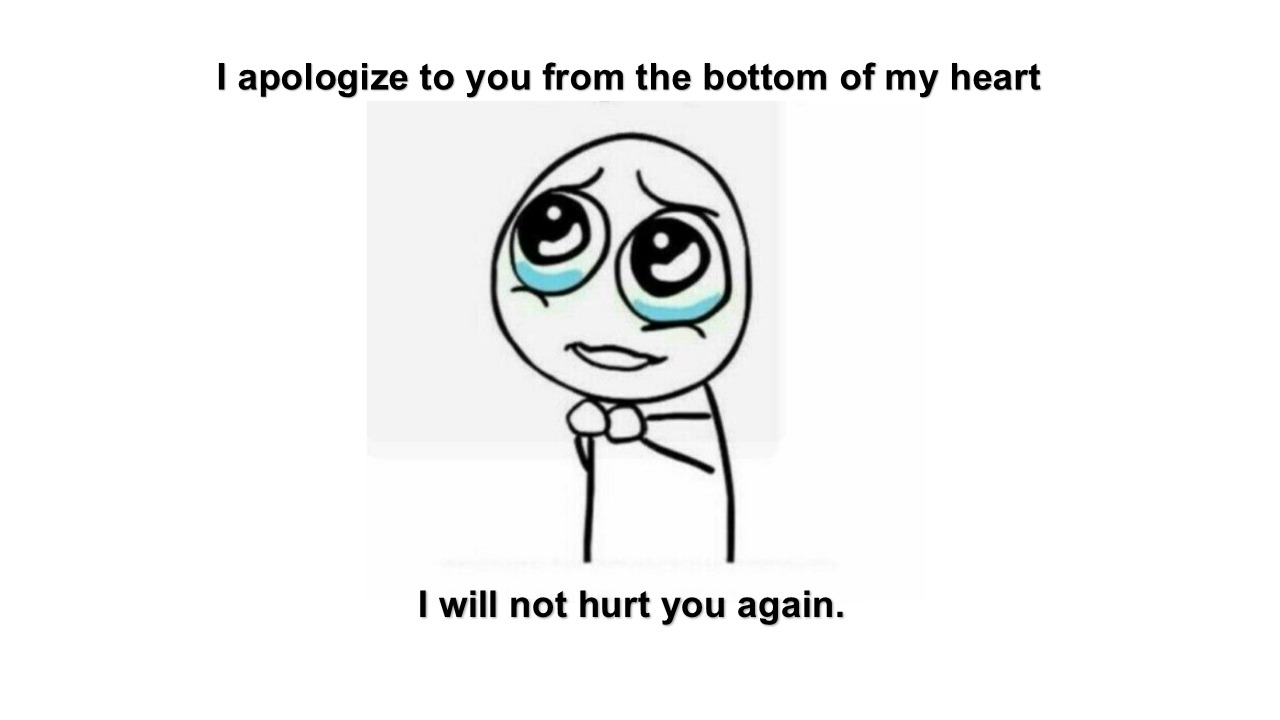 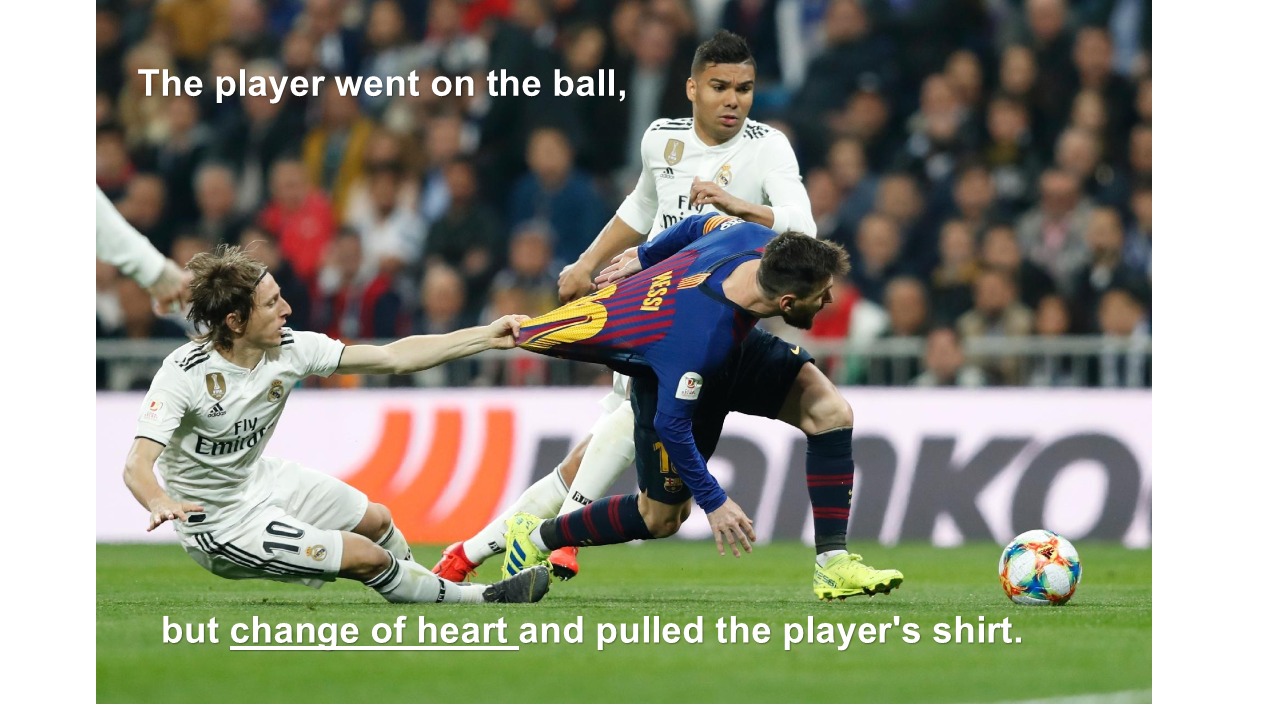 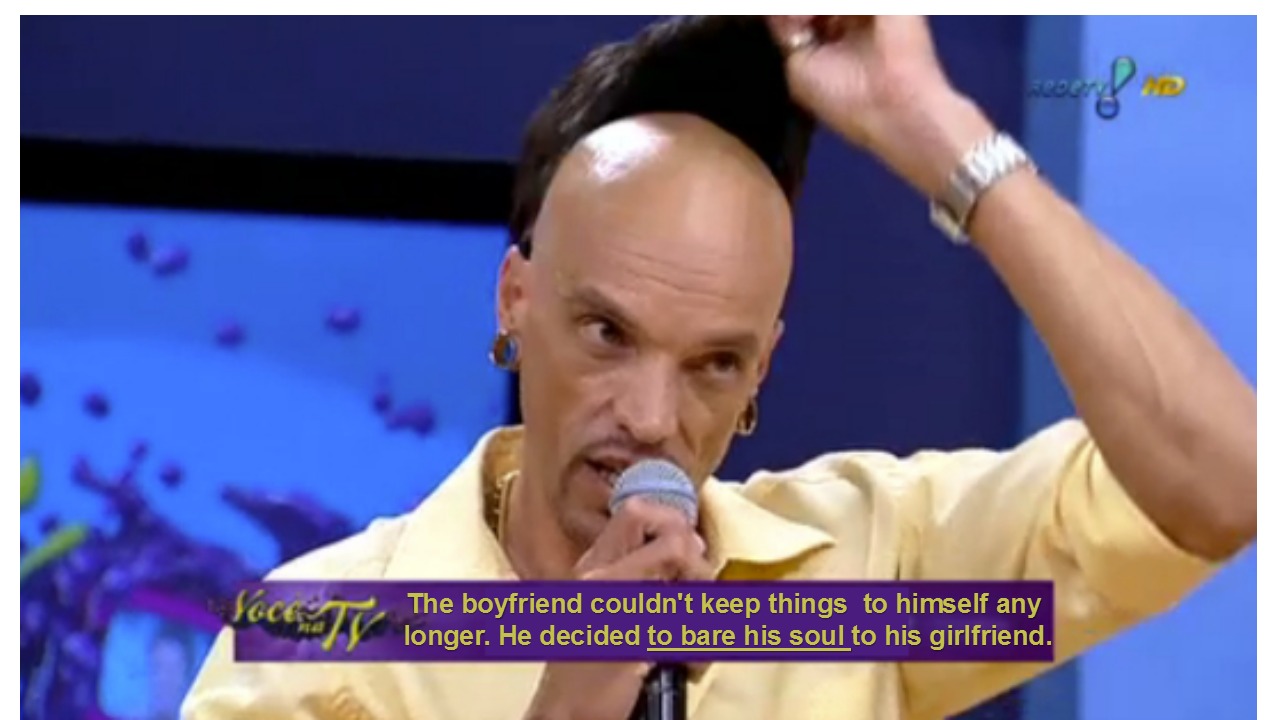 Idioms Memes Weather:
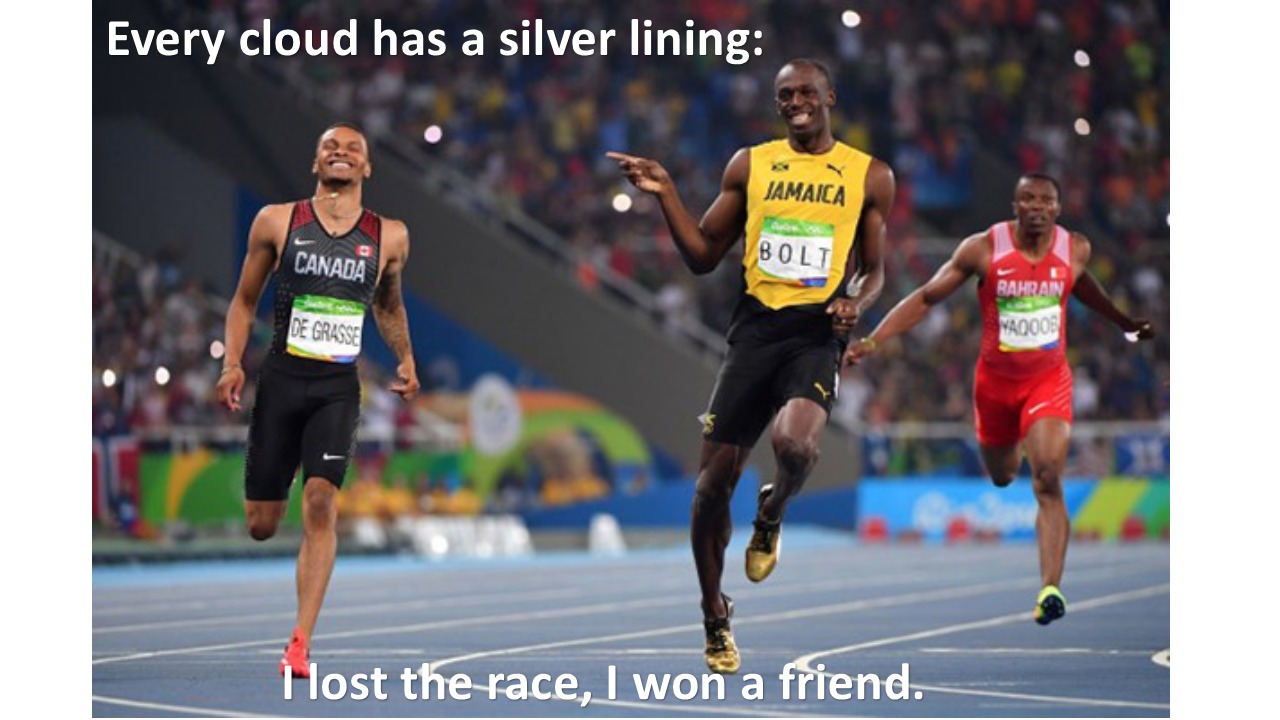 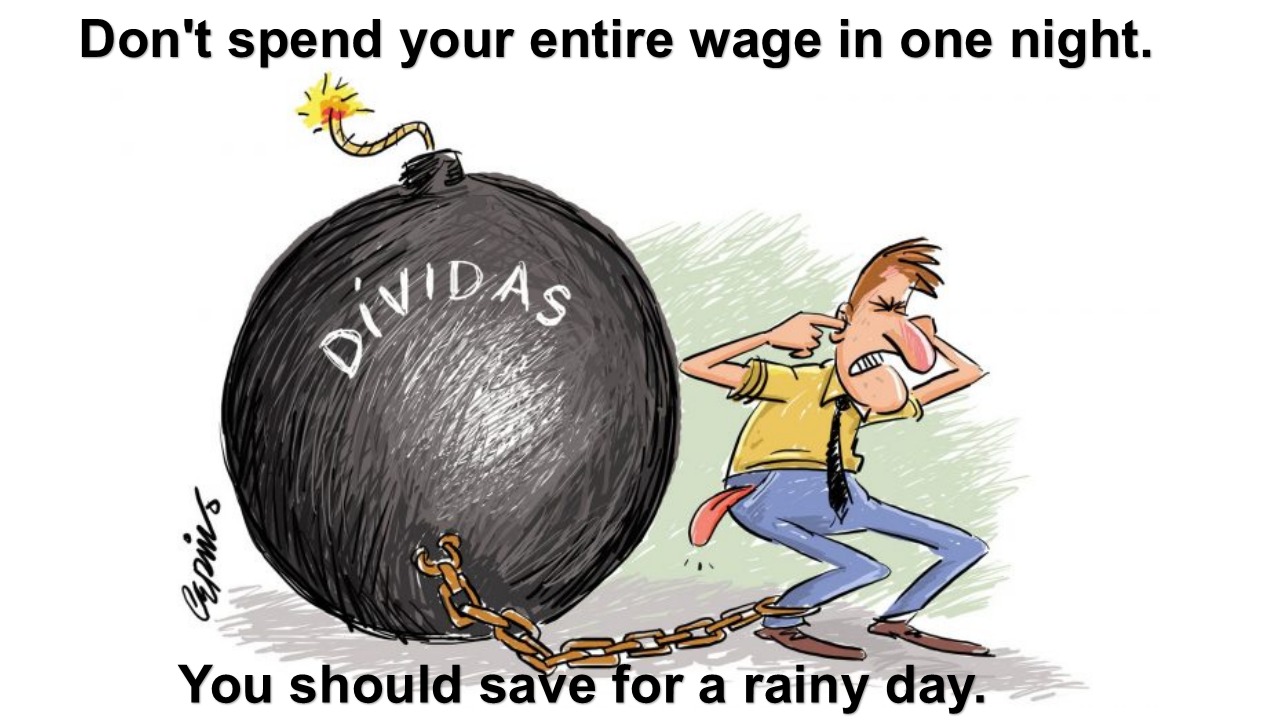 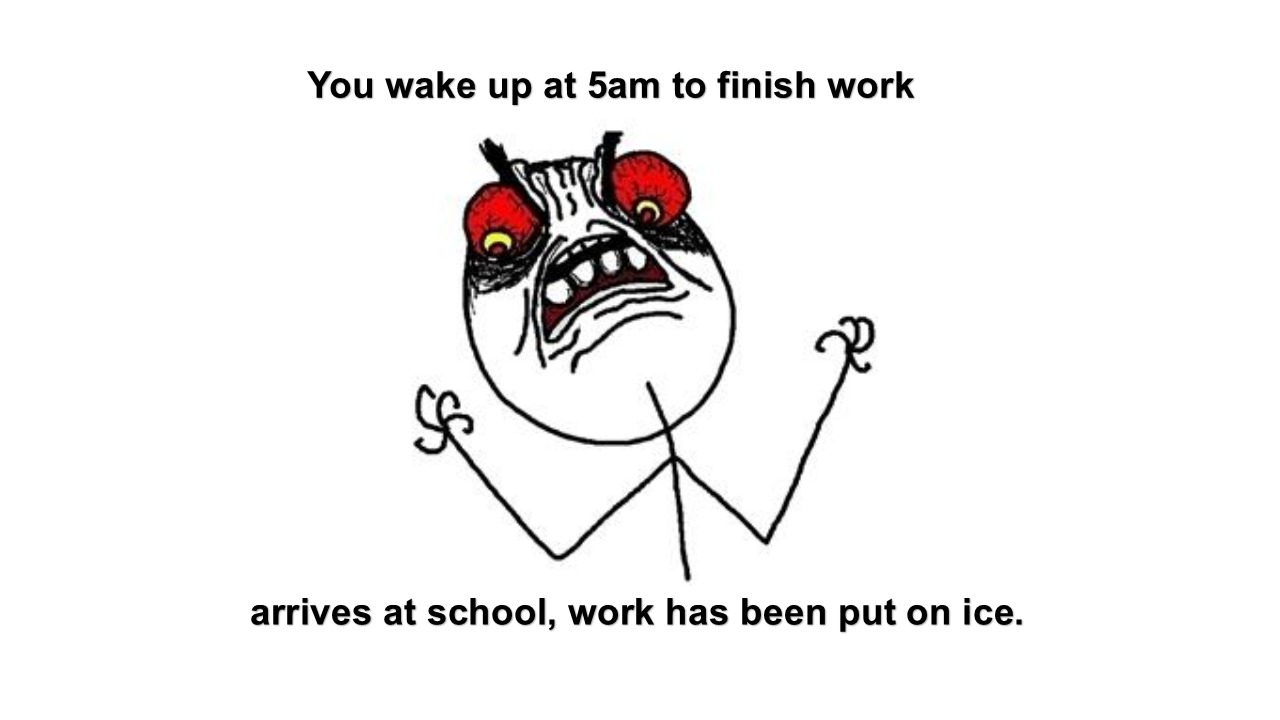 explain phrasal verbs
1° Phrasal verb: “HAND IN” – (localizado na 3ª pág). 
Conceito: Hand in é um phrasal verb usado apenas em um sentido: entregar algo para alguém.

Explicação: Nessa frase HAND IN está significando: MÃOS DADAS, ESTAR JUNTO;
explain phrasal verbs
2º Phrasal Verb: “PULL UP” – (localizado na 3ª pág).
Conceito: Pull up é um phrasal verb usado em três sentidos diferentes: parar ou “encostar” um veículo; conseguir informações de um computador e puxar algo, geralmente para cima.

Explicação: Nessa frase PULL UP está no sentido de: PUXAR ALGO(no caso, puxar as meias);
explain phrasal verbs
3º Phrasal Verb: “PUT ON” – (localizado na 1ª pág).
Conceito: PUT ON é usado em uma tentativa de enganar alguém a acreditar em algo que não é verdade.
Explicação: Nessa frase PUT ON está no sentido de : persuadir/engana-lo.
explain phrasal verbs
4º Phrasal Verb: GO ON – (localizado na 2ª pág).
Conceito: GO ON é usado para se referir a alguém que fala demais sobre um assunto, especialmente de forma chata ou cansativa.
Explicação: Nessa frase GO ON está no sentido de : prosseguir a fazer aquilo/continuar.
explain phrasal verbs
5º Phrasal Verb: COME OUT – (localizado na 7ª pág).
Conceito: COME OUT frases em que come out está no seu sentido mais literal, sair ou sendo usado como vir à tona ou ficar conhecido.

Explicação: Nessa frase COME OUT está no sentido de : sair pra algum lugar ou se tornar conhecido.
Obrigado Pela Atenção!